সবাইকে লাল গোলাপ শুভেচ্ছা
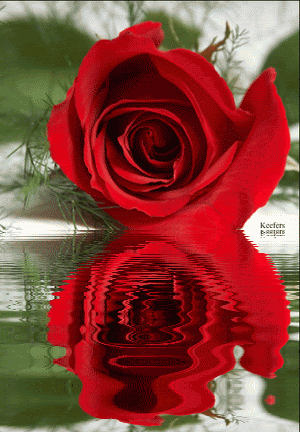 শিক্ষক পরিচিতি
মোহাম্মদ ফয়জুর রহমান
                          সহকারি শিক্ষক
        সিকন্দরপুর সরকারি  প্রাথমিক বিদ্যালয়
দক্ষিণ সুরমা ,সিলেট।

atfoyzurrahman@gmail.com
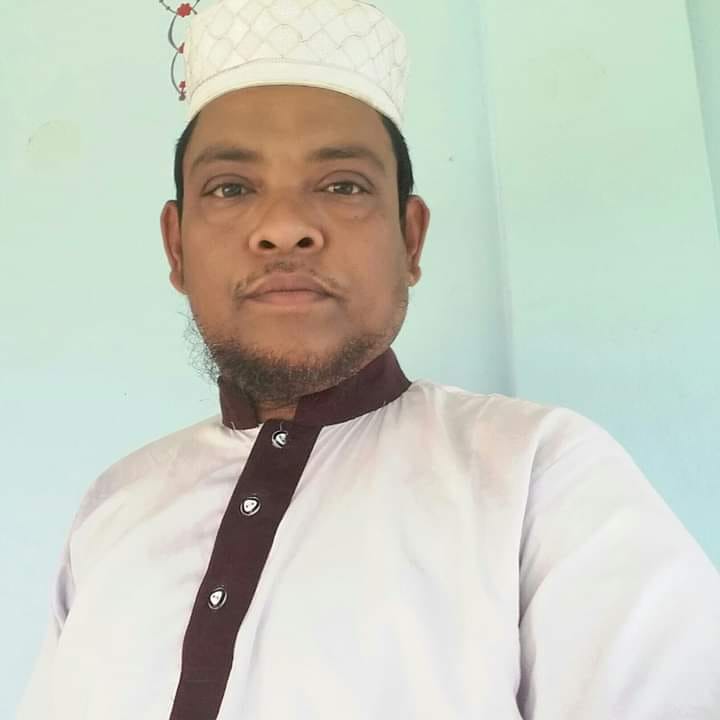 পাঠ পরিচিতিঃ
শ্রেণিঃতৃতীয়
বিষয়ঃবাংলাদেশ ও বিশ্ব পরিচয়  
 অধ্যায়ঃদ্বিতীয়
পাঠ শিরোনামঃইসলাম ধর্ম ও হিন্দুধর্মের উৎসব 
পাঠ্যাংশঃ- আমাদের দেশে চারটি------------ খেলাও আনন্দে  মেতে ওঠে ।
শিখনফল
২.১.১ সমাজে সকলের সাথে মিলে মিশে চলার গুরুত্ব বলতে পারবে।
 ২.৩.২  আমাদের দেশে বসবাসকারী বিভিন্ন ধর্মাবলম্বী মানুষদের প্রধান প্রধান ধর্মীয় উৎসব সম্পর্কে বলতে পারবে ।
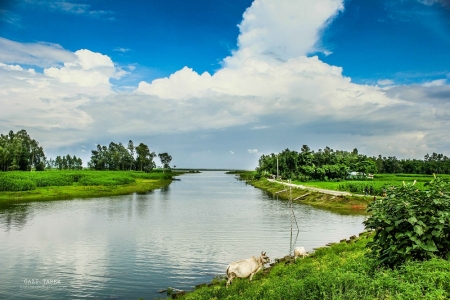 চলো আমরা একটি ভিডিও দেখি
পাঠ ঘোষনা
ইসলাম  ধর্ম ও হিন্দুধর্মের উৎসব
এই ছবিতে কি দেখতে পাচ্ছ ?
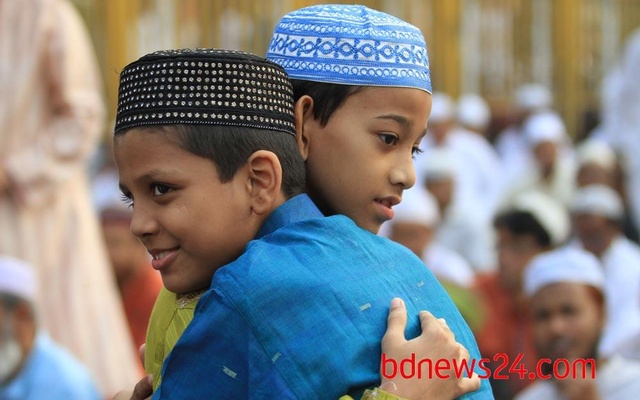 মুসলমানদের ঈদ উৎসব
এই ছবিতে কি দেখতে পাচ্ছ ?
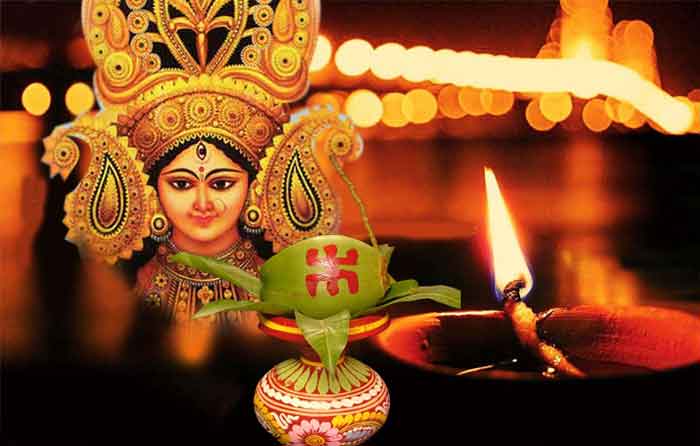 হিন্দু ধর্মের পূজা উৎসব ।
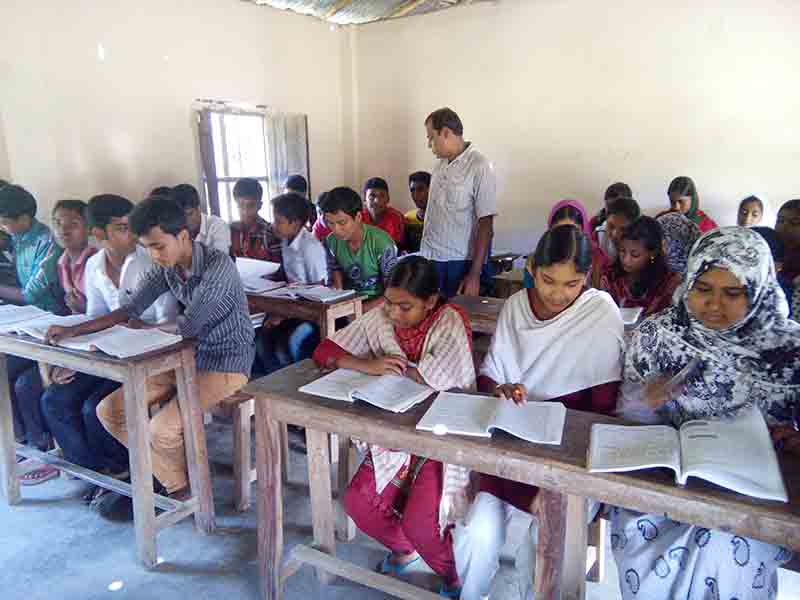 একক কাজে মাধ্যমে ।
তোমরা গত ঈদে কে কী করেছ তা বর্ণনা কর ।
দলীয় কাজের মাধ্যমে
মুসলমানদের ধর্মীয় উৎসব ওহিন্দুদের ধর্মীয় উৎসবের বিশেষ দিকগুলোর দুটি করে বাক্য লিখবে।
মুসলমানেদর দুটি প্রধান ধর্মীয় উৎসব কী?
হিন্দুদের ধর্মীর  দুটি পূজা  নাম লিখে আনবে ।
সোনামনিদের কে ধন্যবাদ
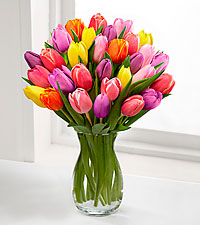